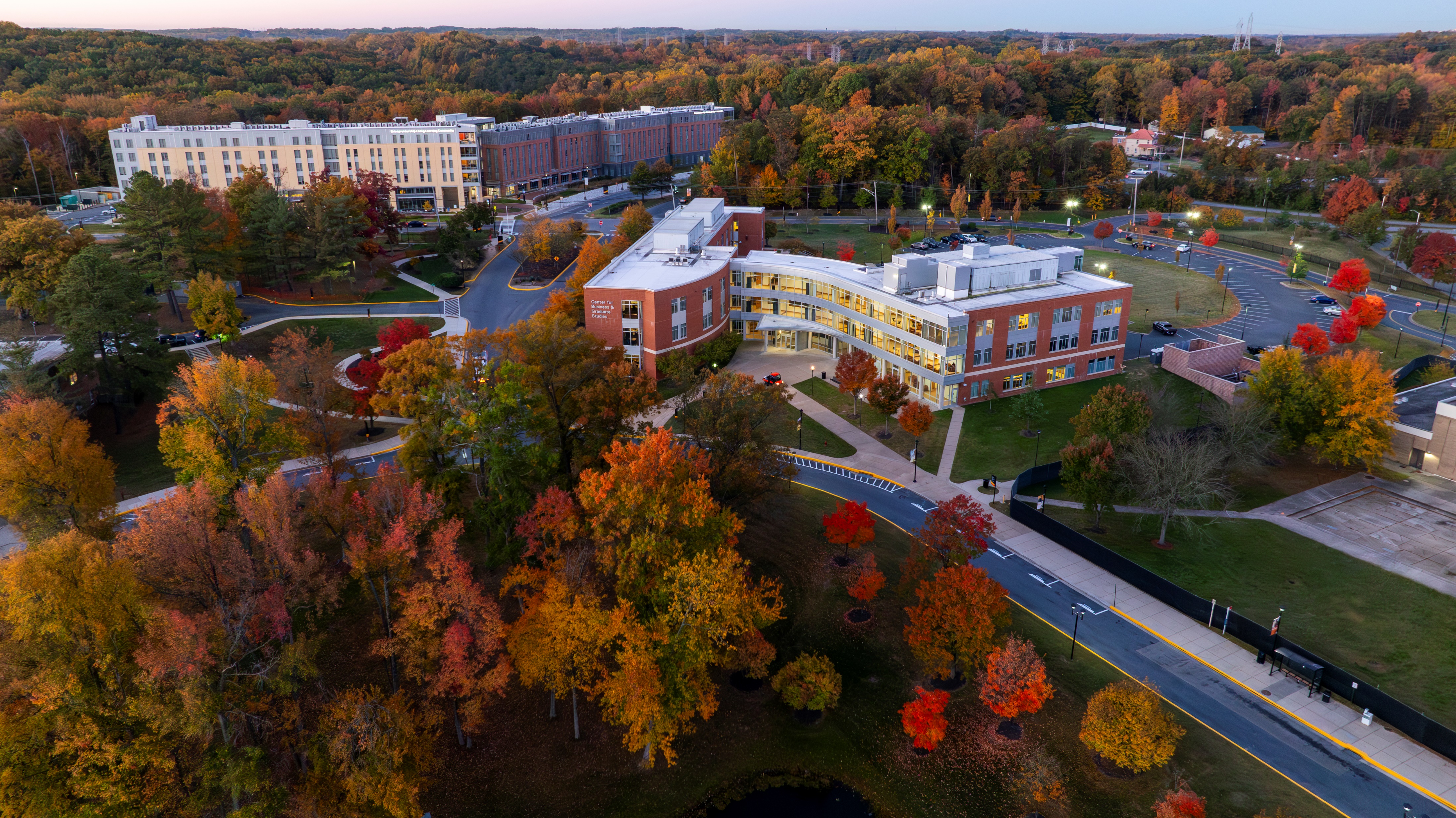 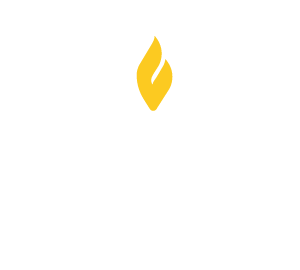 DEPARTMENT NAME
THE OFFICAL BSU PPTX TEMPLATE
OPTION 2
This is for a quote only. Four to six lines is best. Emphasize some words for greater impact. 24 pts font size and custom line spacing 40 pts for better readability. consectetur adipiscing elit. Done ullamcorper sed tellus rhoncus. Maecenas pellentesque euismod faucibus.
~ Name goes here
Title goes hereTITLE GOES HERE
6-7 lines of text work best. 24 pts font size and custom line spacing 34 pts for better readability. consectetur adipiscing elit. Mauris vel erat a ex vulputate ultrices ut in eros. In non neque in ipsum scelerisque aliquet.
Title goes here. 2-3 lines of text. ALL CAPS WORKS TOO.
6-7 lines of text work best. 24 pts font size and custom line spacing 34 pts for better readability. consectetur adipiscing elit. Mauris vel erat a ex vulputate ultrices ut in eros. In non neque in ipsum scelerisque aliquet.
TITLE GOES HERE2ND IF NEEDED
01
02
SUBTITLE
Lorem ipsum dolor sit amet, consectetur adipiscing elit. Mauris vel erat a ex vulputate ultrices ut in eros.
SUBTITLE
Lorem ipsum dolor sit amet, consectetur adipiscing elit. Mauris vel erat a ex vulputate ultrices ut in eros.
TITLE GOES HERE2 LINES IF NEEDED
01
03
02
04
SUBTITLE
SUBTITLE
Lorem ipsum dolor sit amet, consectetur adipiscing elit. Mauris vel erat a ex vulputate ultrices ut in.
Lorem ipsum dolor sit amet, consectetur adipiscing elit. Mauris vel erat a ex vulputate ultrices ut in.
SUBTITLE
SUBTITLE
Lorem ipsum dolor sit amet, consectetur adipiscing elit. Mauris vel erat a ex vulputate ultrices ut in.
Lorem ipsum dolor sit amet, consectetur adipiscing elit. Mauris vel erat a ex vulputate ultrices ut in.
TITLE GOES HERE
6-7 lines of text work best. 24 pts font size and custom line spacing 34 pts for better readability. consectetur adipiscing elit. Mauris vel erat a ex vulputate ultrices ut in eros. In non neque in ipsum scelerisque aliquet.
TITLE GOES HERE
4-6 lines of text work best. 24 pts font size or more and custom line spacing 40 pts for better readability. consectetur adipiscing elit. Bold some text for greater impact erat a ex vulputate ultrices ut in eros. In non neque in ipsum scelerisque aliquet.
SECTION SMALL TITLE – ALL CAPS
SECTIONDIVIDER
TITLE GOES HERE
MORE BULLETS
Five bullet points is best
Keep lines of text short
No more than two lines of text per bullet
19 Blue Light Emergency Phones
Adsfjasd fkjasdkf
Five bullet points is best
Keep lines of text short
No more than two lines of text per bullet
19 Blue Light Emergency Phones
Adsfjasd fkjasdkf
TITLE GOES HERE
TITLE GOES HERE
TITLE GOES HERE
sfdfsdf YEAR
2022
2023
2024
2025
2026
0000
UNDERGRAD
0000
0000
0000
0000
GRAD
0000
989
345
0000
0000
TOTAL
0000
0000
0000
0000
0000
MORE STATS
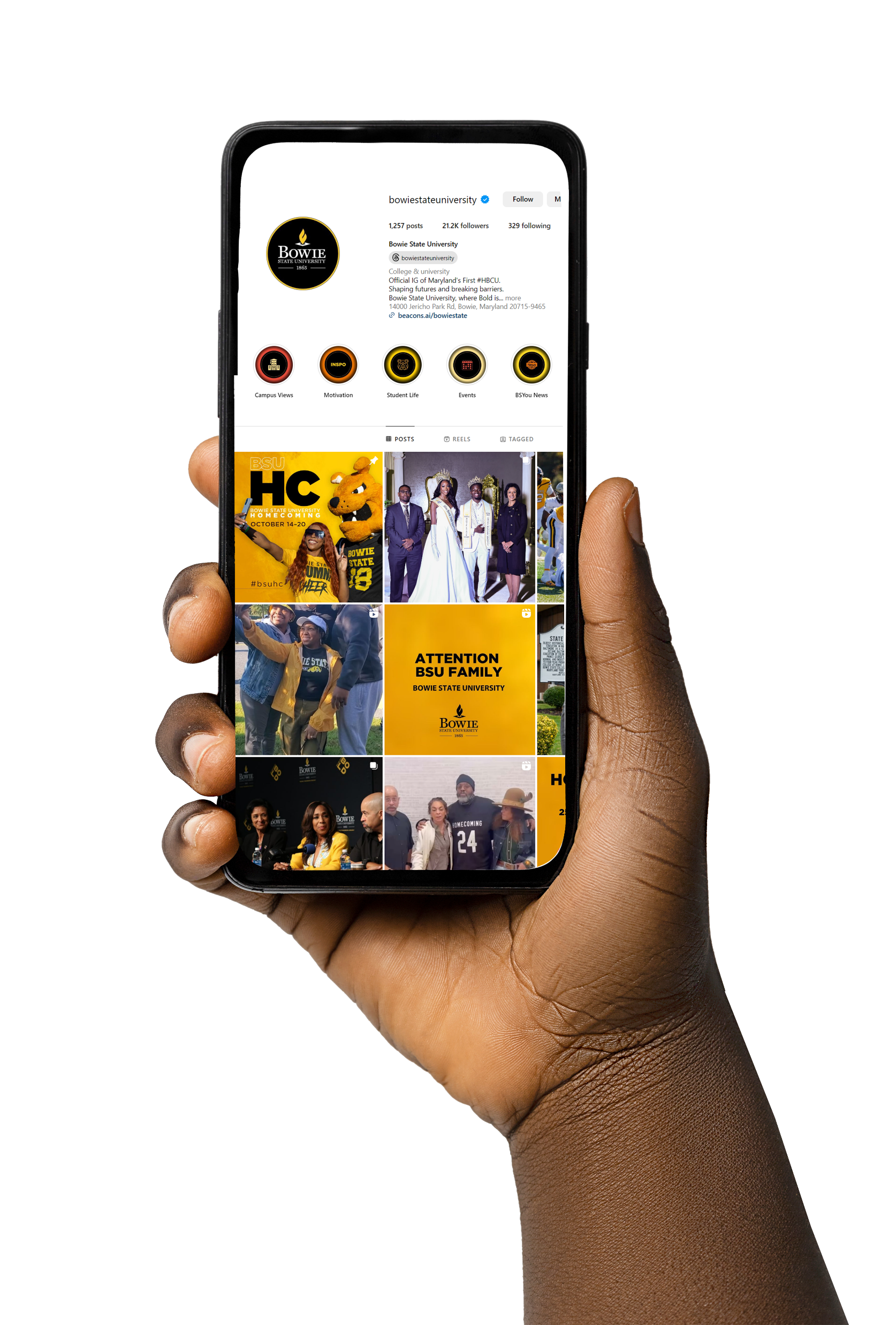 100%
100%
Lorem ipsum dolor sit amet, consectetur adipiscing elit. 3-4 lines of text work best.
Lorem ipsum dolor sit amet, consectetur adipiscing elit. 3-4 lines of text work best.
Photo grid
QUESTIONS
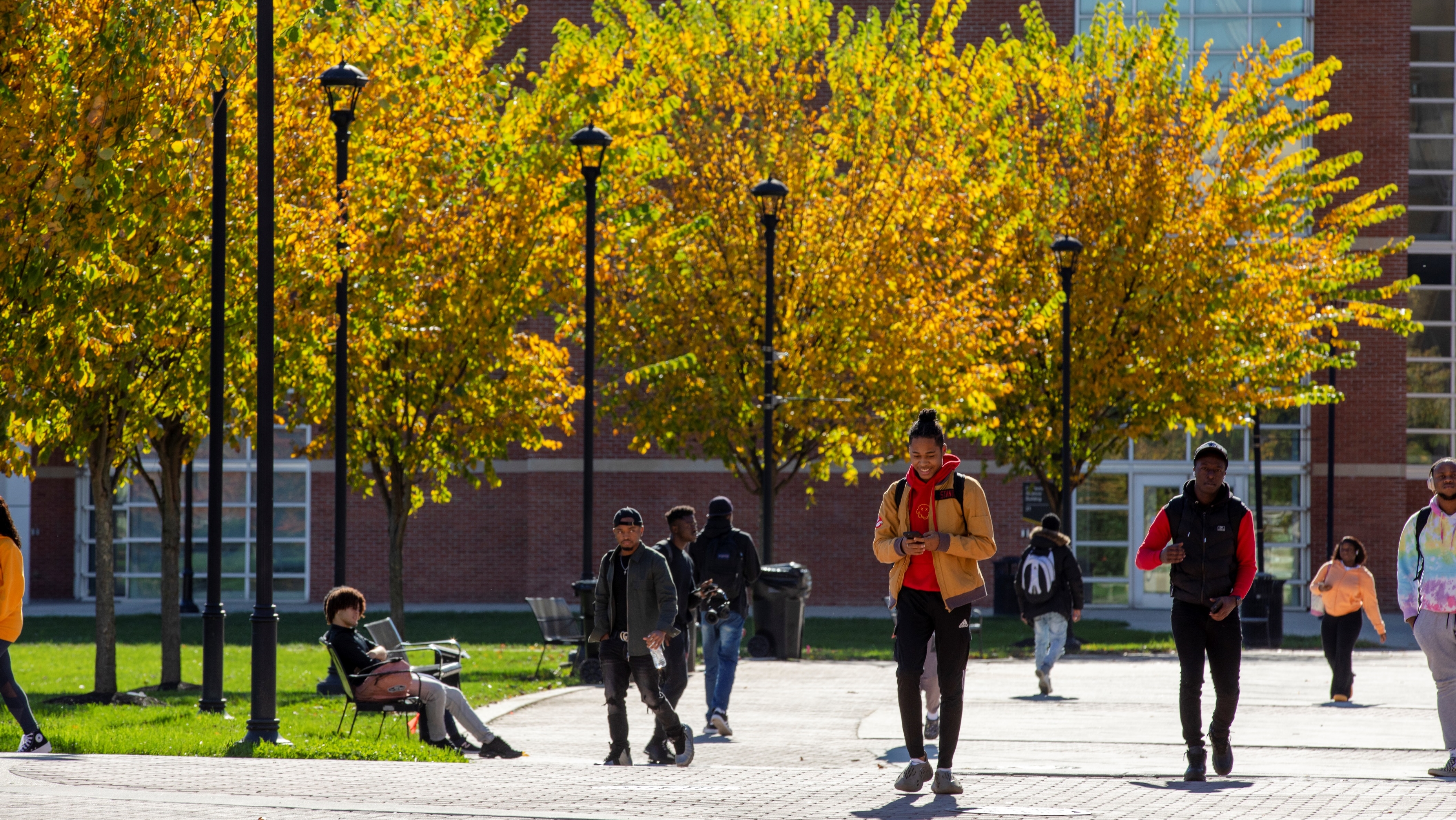 THANK YOU!
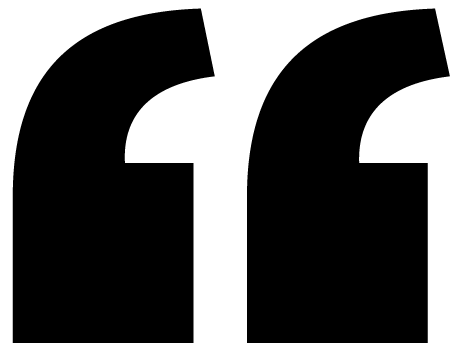 DESIGN ASSETS
01
01
01
01
By default, decorative items such as the quote marks, numbered bullets, triangle corners and other assets are built into the designs of the Slide Masters. 
If you need to create a custom layout, here are a few of those elements that can be copied and pasted into your own presentation.
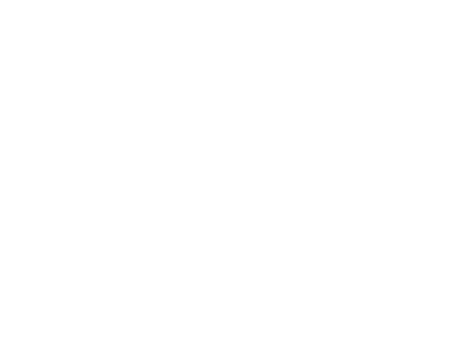 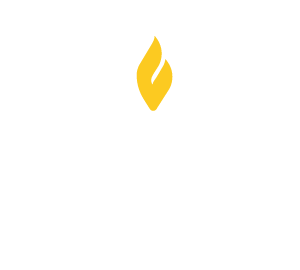 OTHER HELPFUL RESOURCES
BSU Photos - SmugMug
BSU Brand Guide
BSU Official Brand Policy